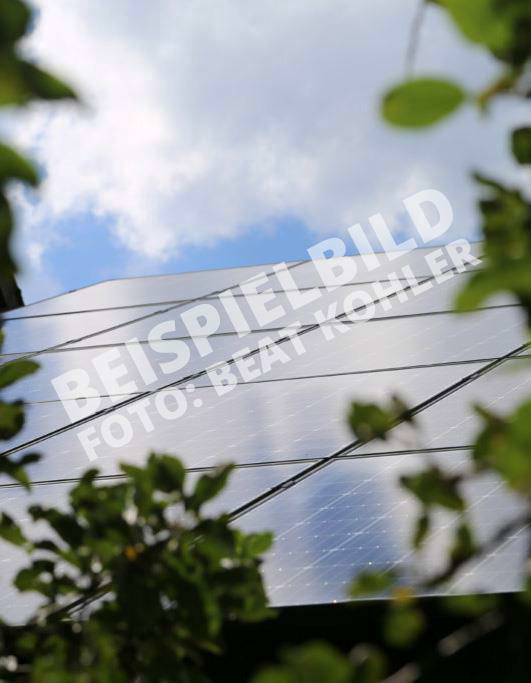 LOREM IPSUM DOLOR SIT
AMET, CONSETETUR SADI-
PSCING ELITR, SED DIAM NO-
NUMY EIR MOD TEMPOR INVI-
DUNT UT LABORE ET DOLO-
RE MAGNA ALIQUYAM ERAT,
SED DIAM VOLUPTUA. AT
VERO EOS ET ACCUSAM ET
JUSTODUO DOLORES ET EA
REBUM. STET CLITA KASD
GUBERGREN.
Kurzbeschrieb
Lorem	ipsum	dolor	sit	amet,
consetetur	sadipscingelitr,seddiam
nonumyeir-	modtemporinviduntut
laboreetdolo-	remagnaaliquyam
erat,seddiamvo-luptua.Atveroeos
etaccusametjustoduodoloresetea
rebum.Stetclitakasd	gubergren,no
seatakimatasanctusestLoremipsum
dolorsitamet.Loremip-sumdolorsit
amet,consetetursadip-scingelitr,sed
diamnonumyeirmodtemporinvidunt
utlaboreetdolorema.
Ort:	Musterstadt
Adresse:	Musterstrasse 12
Datum:	24. Maibis 2.Juni2024
Uhrzeit:	10 Uhr
Veranstalter*in:	Mustername
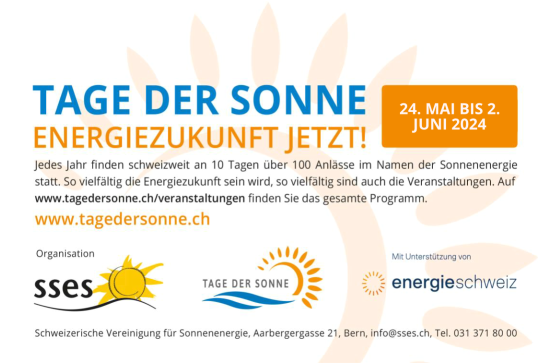 LOREMIPSUMDOLORSITAMET,CONSETETURSADIPSCINGELITR
SEDDIAMNONUMYEIRMODTEMPORINVIDUNTUTLABOREET
DOLOREMAGNAALIQUYAMERAT,SEDDIAMVOLUPTUA.ATVERO
EOSETACCUSAMETJUSTO
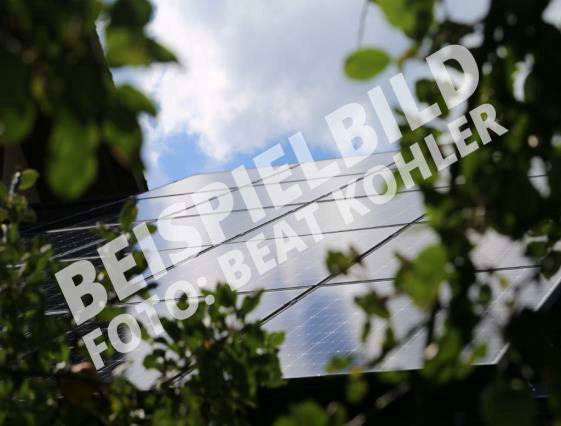 Lorem	ipsum	dolor	sit	amet,
consetetursadipscingelitr,seddiam
nonumyeirmodtemporinviduntut
laboreetdoloresmagnaaliquyam
erat,seddiamvoluptua.Atveroeos
etaccusametjustoduodoloreset
earebum.Stetclitakasdgubergren,
noseatakimatasanctusestLorem
ipsumipsumdolorsitamet.Lorem
ip-	sumdolorsitamet,consetetur
sadipscingelitr,seddiamnonumy
eirmodtemporinviduntutlaboreet
dolore	magnaaliquyamerat,sed
diam.	Lorem	ipsum	sedutur	ut
labore.
Ort:	Musterstadt
Adresse:	Musterstrasse 12
Datum:	24. Mai bis 2.Juni 2024
Uhrzeit:	10 Uhr
Kosten:	20,00 Fr.
Anmeldung:	Lorem ipsum
Bedingungen:	Lorem ipsum Lorem ipsum
Website:	www.website.ch
Veranstalter*in:Mustername
Allgemeine Daten und Angaben
Loremipsumdolorsitamet
constursadipscing
Loremipsumdolorsitamet,consetetur
sadipscingelitr,seddiamnonumyeir-
modtemporinviduntutlaboreetdoloe
magnaaliquyamerat,seddiamvo-
luptua.Atveroeosetaccusametjusto
duodoloresetearebum.Stetclitakasd
gubergren,noseatakimatasanctusest
Loremipsumdolorsitamet.Loremip-
sumdolorsitamet,consetetursadip-
scingelitr,seddiamnonumyeirmod
temporinviduntutlaboreetdolore
magnaaliquyamerat,seddiam.
Loremipsumdolorsitamet,consete-
tursadipscingelitr,seddiamnonumy
eirmodtempor.Loremipsumdolorsit
ametconsetetur.
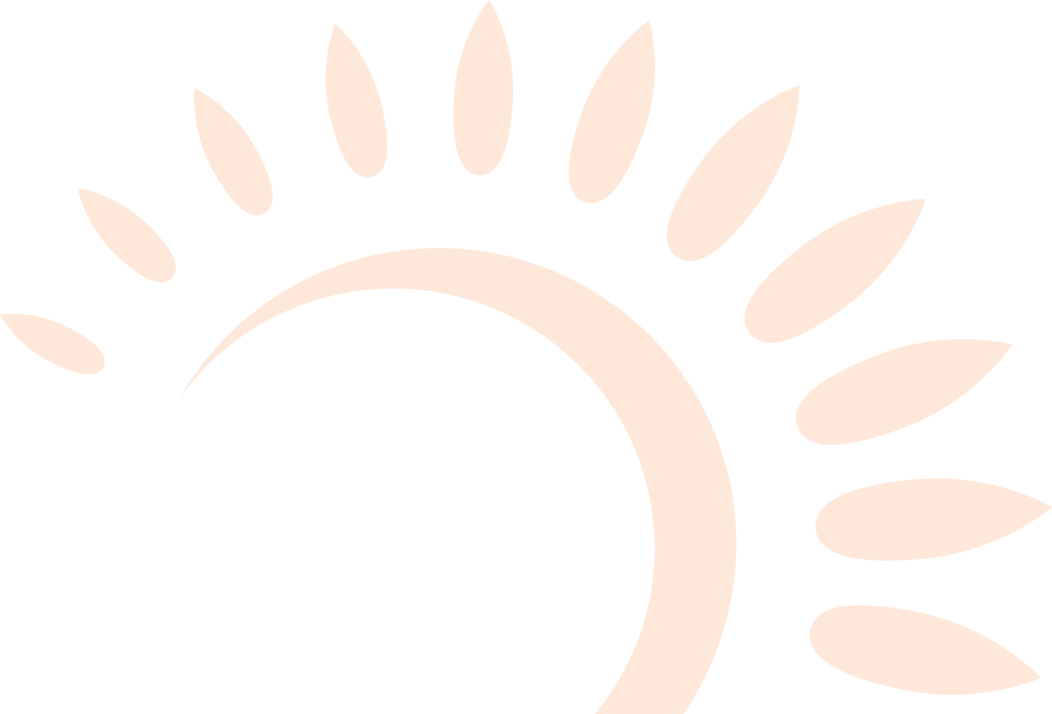 Loremipsumdolorsitametcons-
tur sadipscing
Lorem	ipsum	dolor	sit	amet,	consetetur
sadiptetclitakasdgubergren,noseatakimatasanctus
estLoremipsumdolorsitamet.Loremipsumdolorsit
amet,consetetursadipscingelitr,seddiamnonumy
eirmodtemporinviduntutlaboreetdolores	magna
aliquyamerat,seddiamvoluptua.Atveroeos	et
accusam.LoremIpsumdolorsitamet.Loremipsumm
consetursadipscingelitr,seddiamnonumyeirmod
temporinviduntutlaboreetdoloresmagnaeratsed
diamatvero.
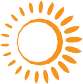 Verantwortlich für die Inhalte: Max Mustermann, Musterstrasse 123, 1234 Musterstadt1234
Bildnachweis: Lorem ipsum dolor sit amet, consetetursadipscing
LOREMIPSUMDOLORSITAMET,CONSETETURSADIPSCINGELITR
SEDDIAMNONUMYEIRMODTEMPORINVIDUNTUTLABOREET
DOLOREMAGNAALIQUYAMERAT,SEDDIAMVOLUPTUA.ATVERO
EOSETACCUSAMETJUSTO
Loremipsumdolorsitamet
constursadipscing
Loremipsumdolorsitamet,consetetur
sadipscingelitr,seddiamnonumyeirmodtempor
inviduntutlaboreetdoloremagnaaliquyamerat,
seddiamvoluptua.Atveroeosetaccusametjusto
duodoloresetearebum.Stetclitakasdgubergren,
noseatakimatasanctusestLoremipsumdolorsit
amet.Loremipsumdolorsitamet,consetetur
sadipscingelitr,seddiamnonumyeirmodtempor
inviduntutlaboreetdoloremagnaaliquyamerat,
seddiamvoluptua.Atveroeosetaccusam.
Loremipsumdolorsitamet,consetetursadipscing
elitr,seddiamnonumyeirmodtemporinviduntut
laboreetdoloremagnaaliquyamerat,seddiam
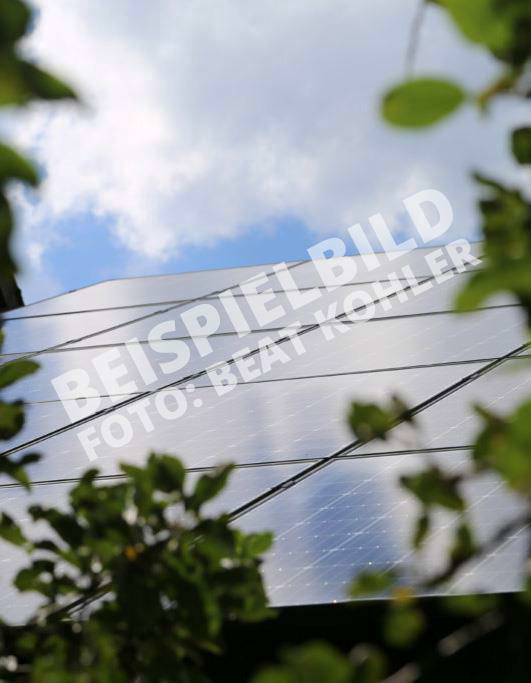 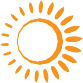 Ort:	Musterstadt
Adresse:	Musterstrasse 12
Datum:	24. Mai bis 2.Juni
Uhrzeit:	10 Uhr
Kosten:	20,00 Fr.
Anmeldung:	Lorem ipsum
Bedingungen:Lorem ipsum
Lorem ipsum
Website:	www.website.ch
Veranstalter*in:
Mustername
Allgemeine Daten und Angaben
Loremipsumdolorsitamet,consetetursadip-
scingelitr,seddiamnonumyeirmodtempor
inviduntutlaboreetdoloremagnaaliquyam
erat,seddiamvoluptua.Atveroeosetaccu-
sametjustoduodoloresetearebum.Stetclita
kasdgubergren,noseatakimatasanctus	est
Loremipsumdolorsitamet.Loremipsumdolor
sitamet,consetetursadipscingelitr,seddiam
nonumyeirmodtemporinviduntutla-boreet
doloremagnaaliquy.
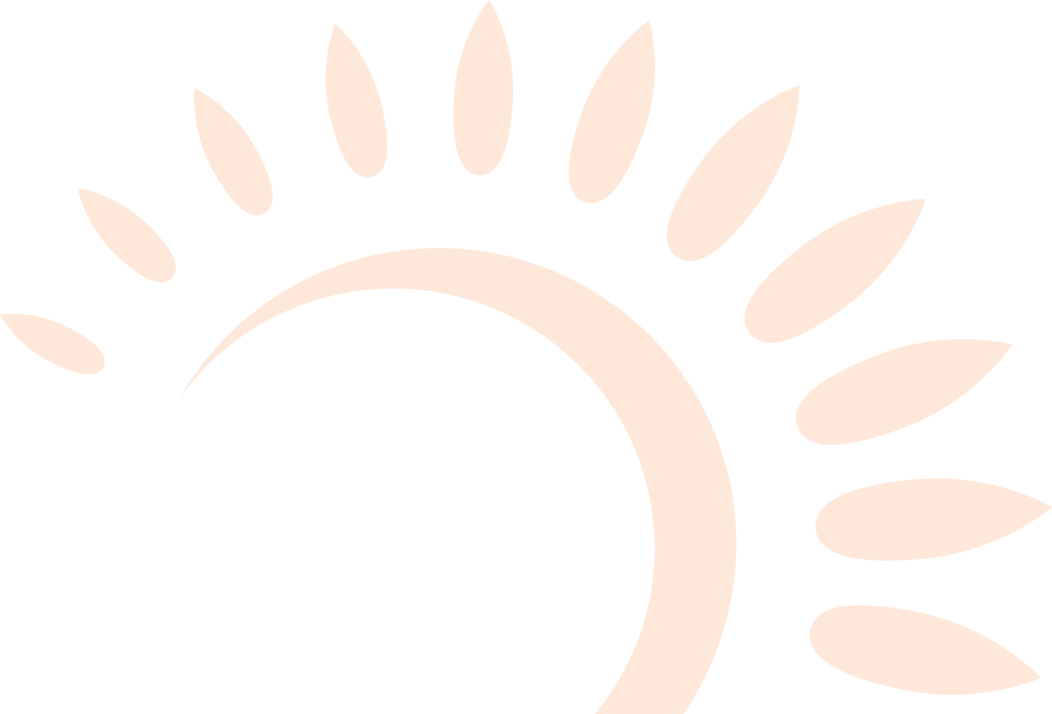 Loremipsumdolorsitametconstur
sadipscing
Loremipsumdolorsitamet,consetetursadipscing
elitr,seddiamnonumyeirmodtemporinviduntut
laboreetdoloremagnaaliquyamerat,seddiamvo-
luptua.Atveroeosetaccusametjustoduodolores
etearebum.Stetclitakasdgubergren,noseataki-
matasanctusestLoremipsumdo
Loremipsumdolorsitamet,consetetur
sadipscingelitr,seddiamnonumyeirmod
temporinviduntutlaboreetdoloremagna
aliquyamerat,seddiamvoluptua.Atvero
eosetaccusametjustoduodoloresetea
rebum.Stetclitakasdgubergren,nosea
takimatasanctusestLoremipsumdolorsit
amet.Loremipsumdolorsit.
Verantwortlich für die Inhalte: Max Mustermann, Musterstrasse 123, 1234 Musterstadt1234
Bildnachweis: Lorem ipsum dolor sit amet, consetetursadipscing
LOREMIPSUMDOLORSITAMET,CONSETETURSADIPSCINGELITR
SEDDIAMNONUMYEIRMODTEMPORINVIDUNTUTLABOREET
DOLOREMAGNAALIQUYAMERAT,SEDDIAMVOLUPTUA.ATVERO
EOSETACCUSAMETJUSTO
Loremipsumdolorsitamet
constursadipscing
Loremipsumdolorsit	amet,consetetur
sadipscingelitr,seddiamnonumyeirmodtempor
inviduntutlaboreetdoloremagnaaliquyamerat,sed
diamvoluptua.Atveroeosetaccusametjustoduo
doloresetearebum.Stetclitakasdgubergren,nosea
takimatasanctusestLoremipsumdolorsitamet.
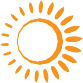 Loremipsumdolorsitamet,consete-
tursadipscingelitr,seddiamnonumy
eirmodtemporinviduntutlaboreet
doloremagnaaliquyamerat,seddiam
voluptua.Atveroeosetaccusametjus-
toduodoloresetearebum.
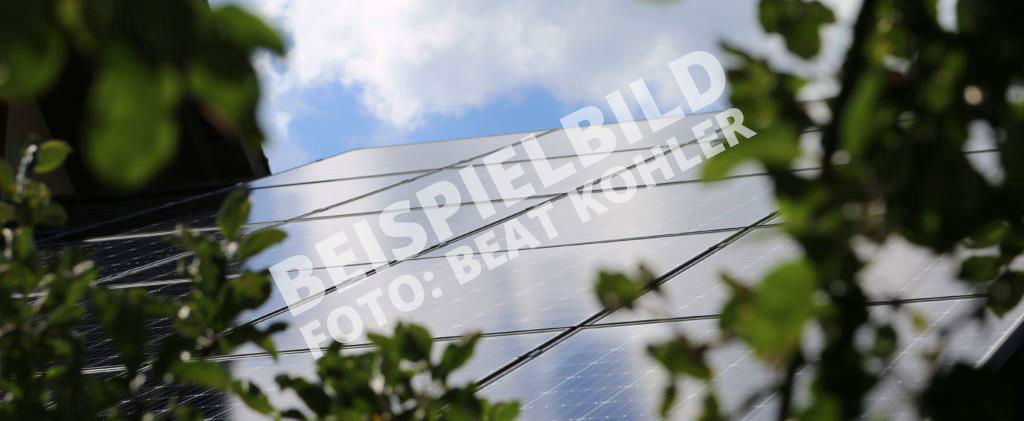 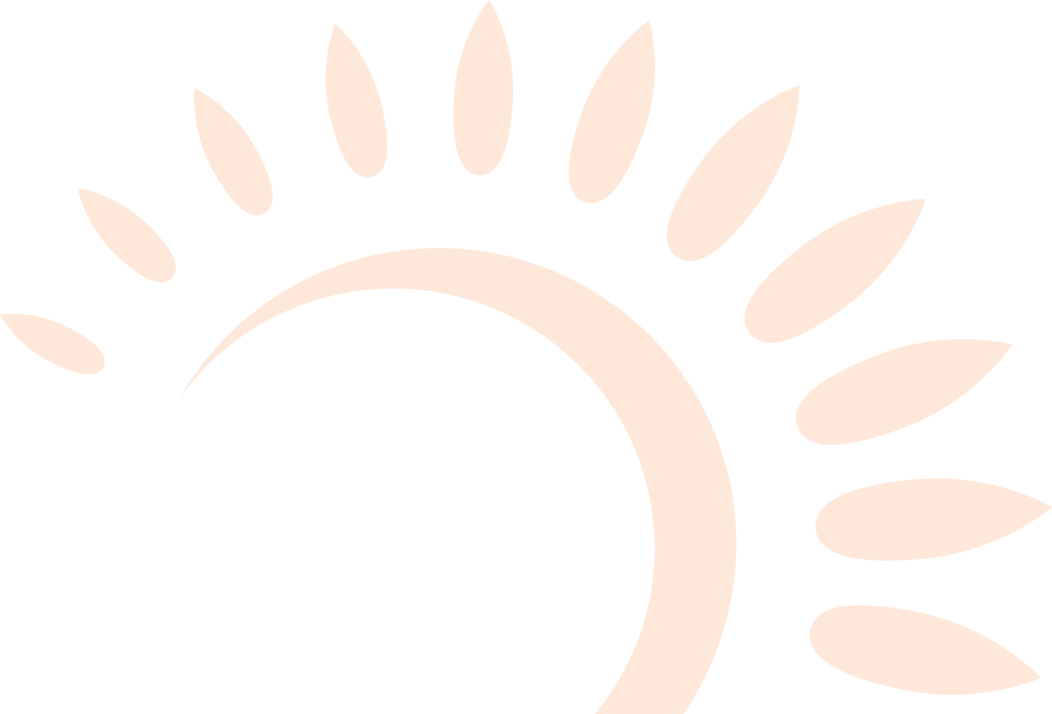 Ort:	Musterstadt
Adresse:Musterstrasse 12
Datum:	24. Mai bis 2.Juni
Uhrzeit:	10 Uhr
Kosten:	20,00 Fr.
Anmeldung:	Lorem ipsum
Bedingungen:	Lorem ipsum Lorem ipsum
Website:	www.website.ch
Veranstalter*in:Mustername
Allgemeine Daten und Angaben
Loremipsumdolorsitamet
constursadipscing
Loremipsumdolorsitamet,consetetur
sadipscingelitr,seddiamnonumyeir-
modtemporinviduntutlaboreetdolo-
remagnaaliquyamerat,seddiamvo-
luptua.Atveroeosetaccusametjusto
duodoloresetearebum.Stetclitakasd
gubergren,noseatakimatasanctusest
Loremipsumdolorsitamet,consetetursadipscing
elitr,seddiamnonumyeirmodtemporinviduntut
laboreetdoloremagnaaliquyamerat,seddiam
voluptua.Atveroeosetaccusametjustoduo
doloresetearebum.Stetclitakasdgubergren,no
seatakimatasanctusestLoremipsumdolorsit
amet.Loremipsumdolorsitamet,consetetur
Verantwortlich für die Inhalte: Max Mustermann, Musterstrasse 123, 1234 Musterstadt1234
Bildnachweis: Lorem ipsum dolor sit amet, consetetursadipscing